K.Fathima Nasreeen
              M.A.,B.Ed.,SET
              Grammar - Articles
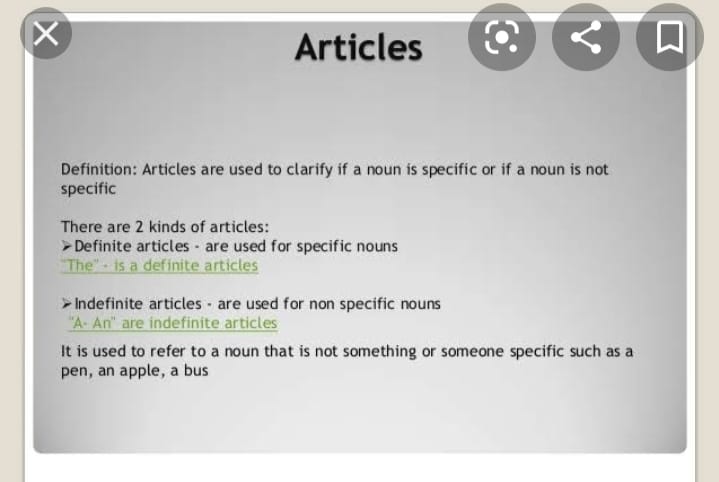 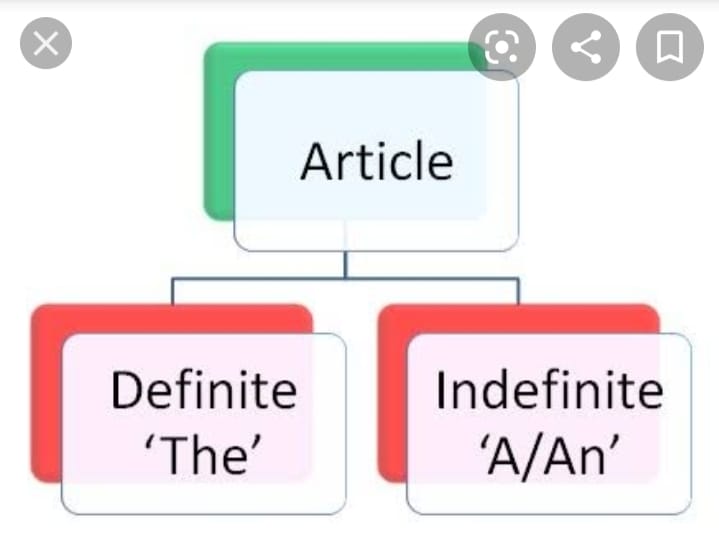 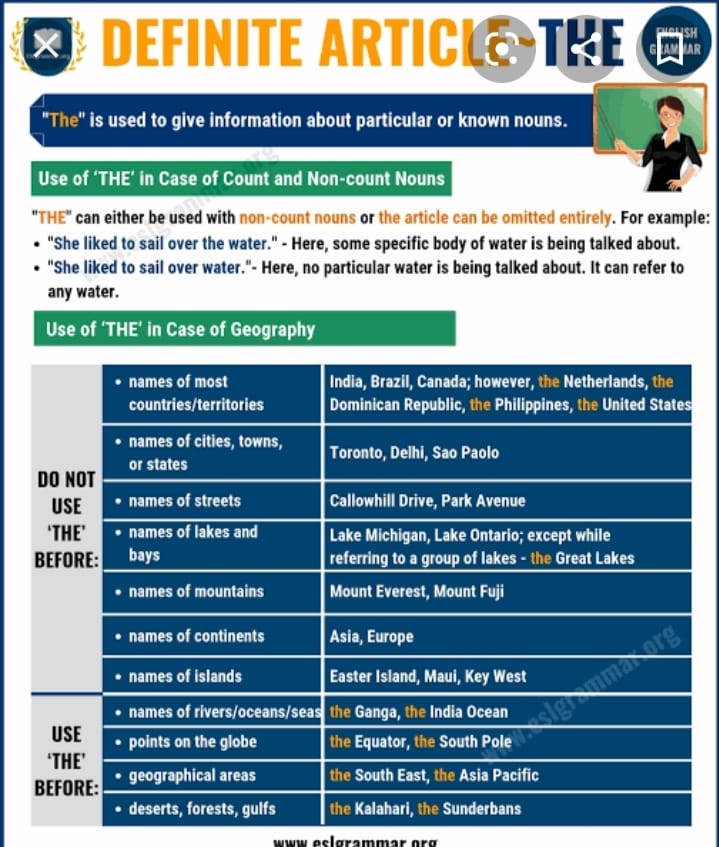 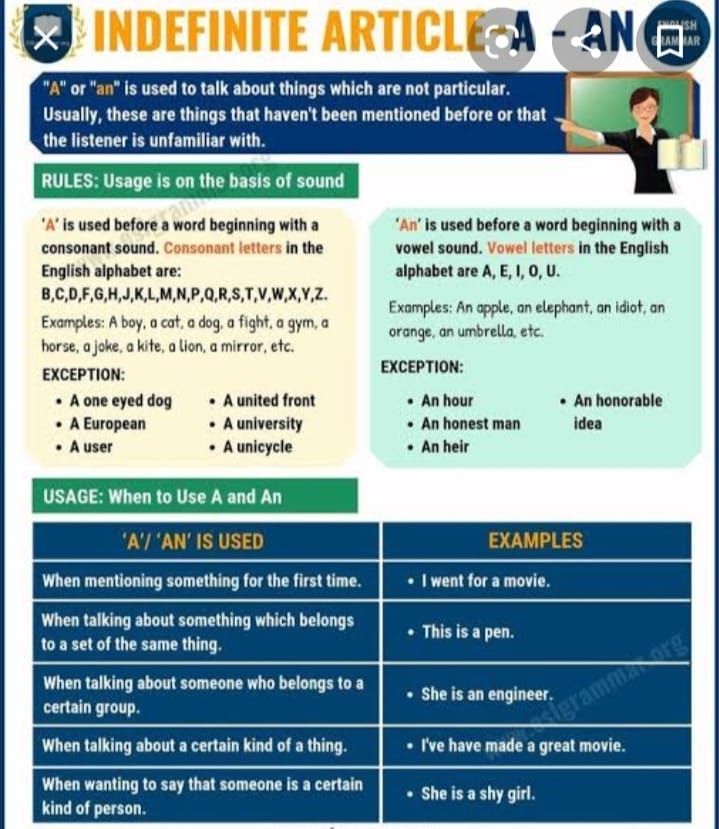 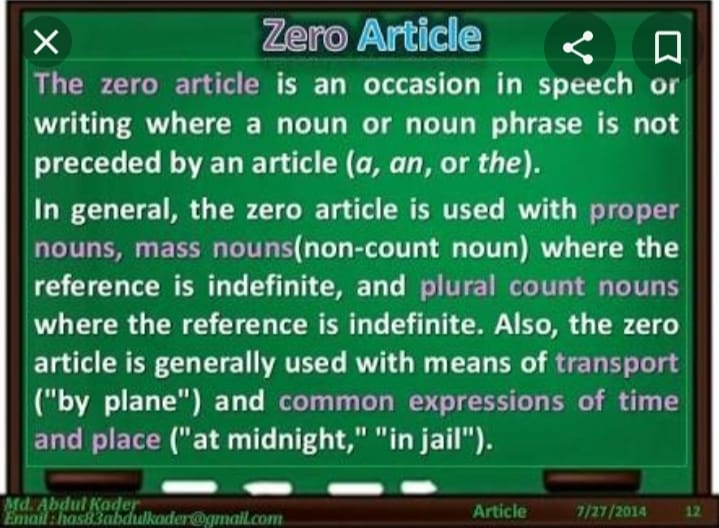 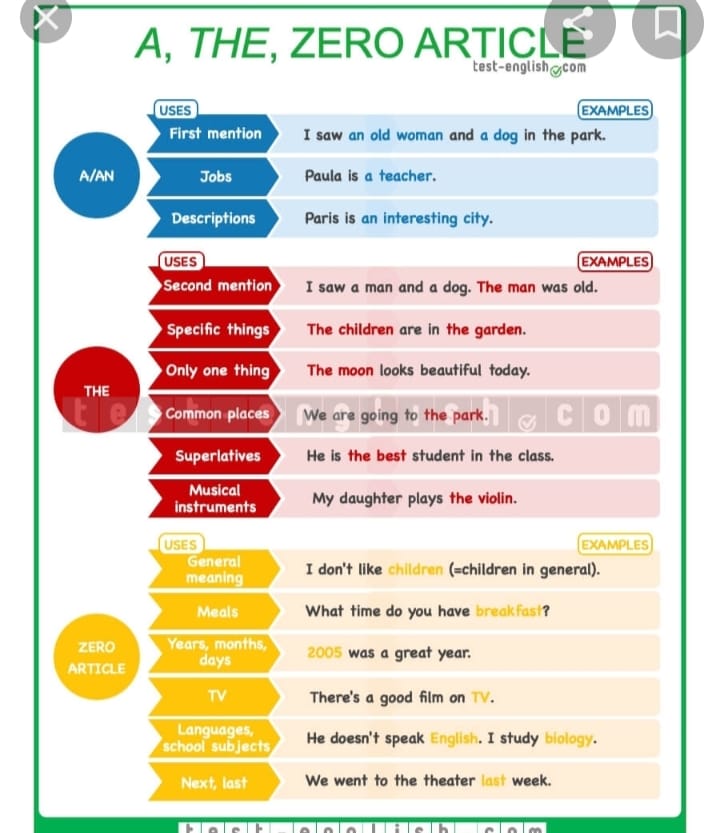 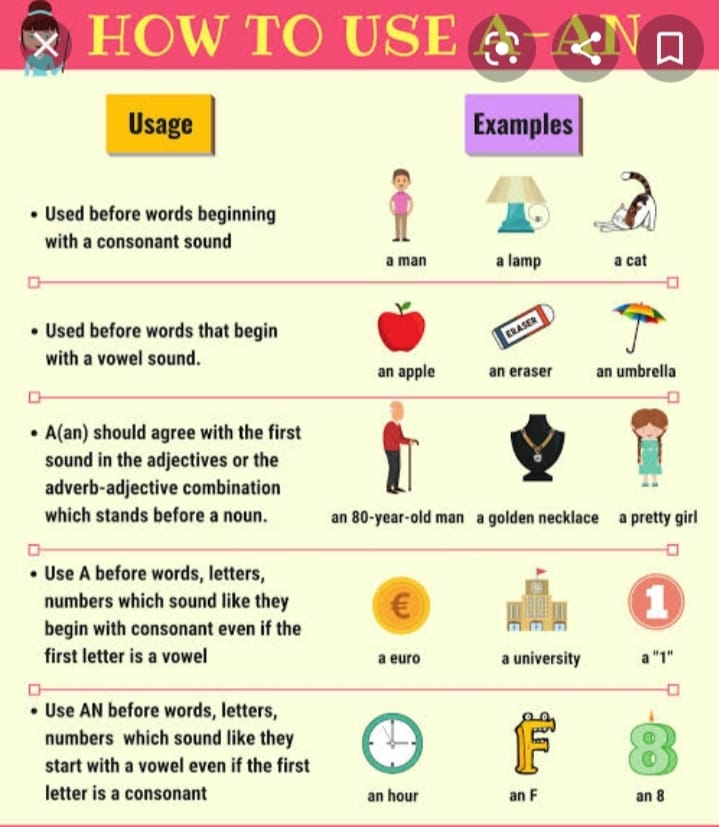 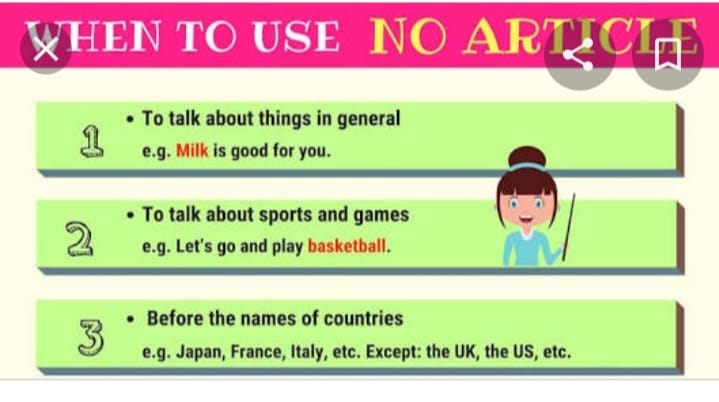 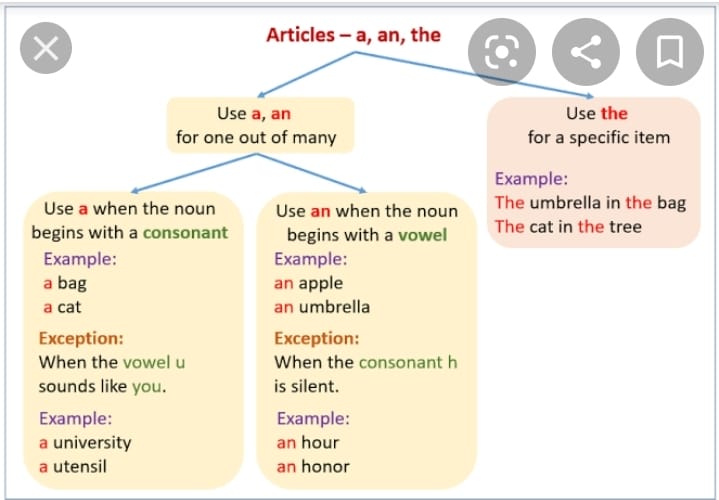 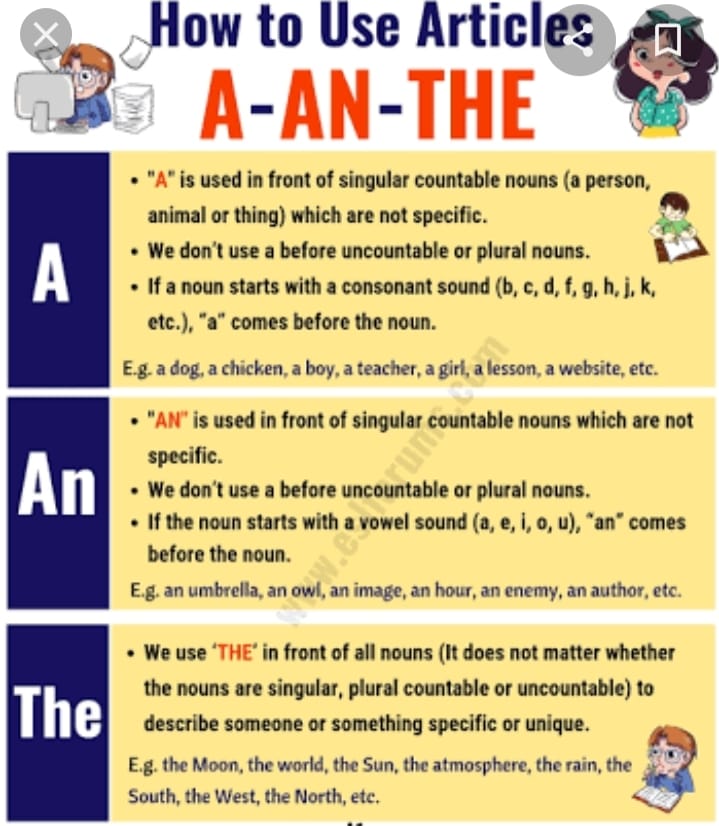 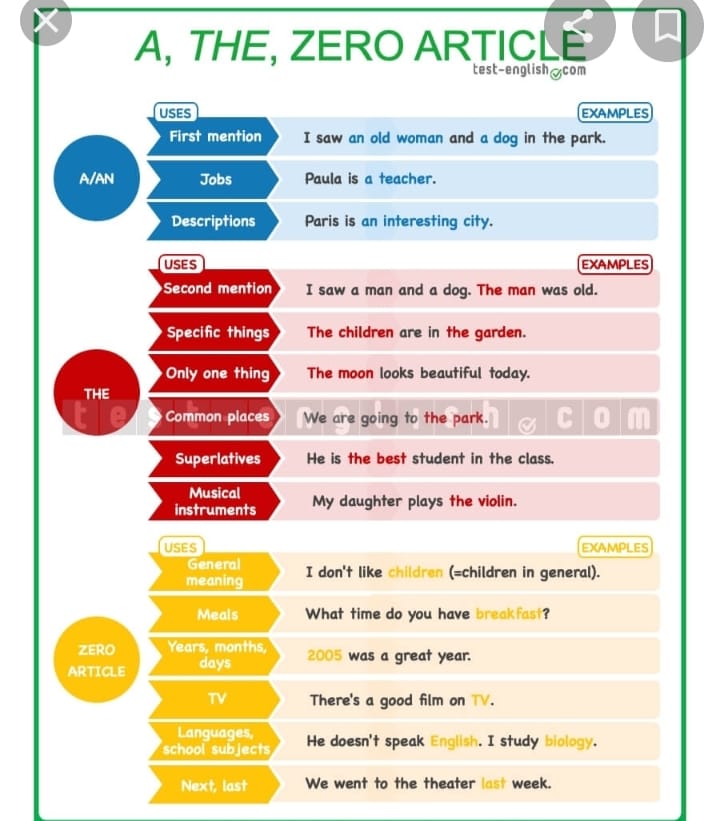 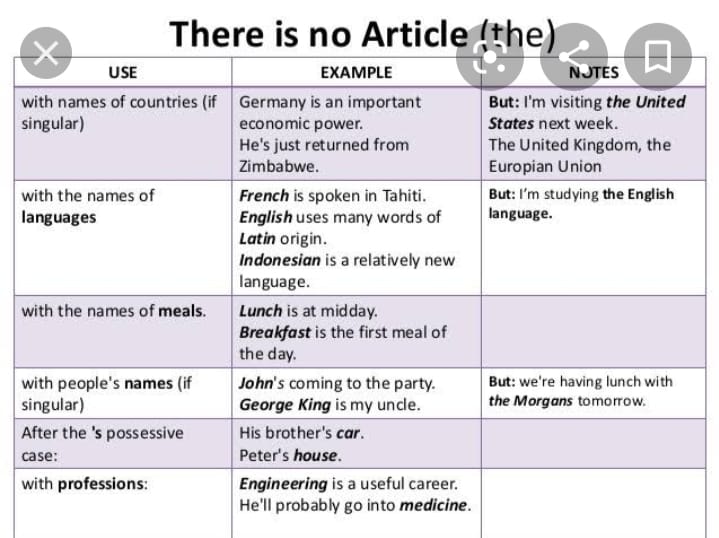 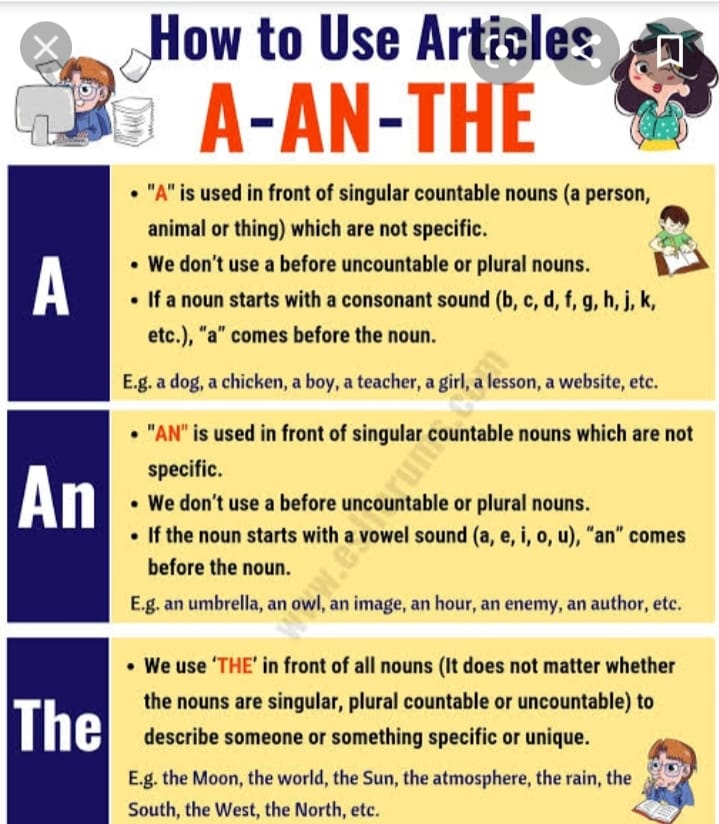 Thank you